Үй тапсырмасы
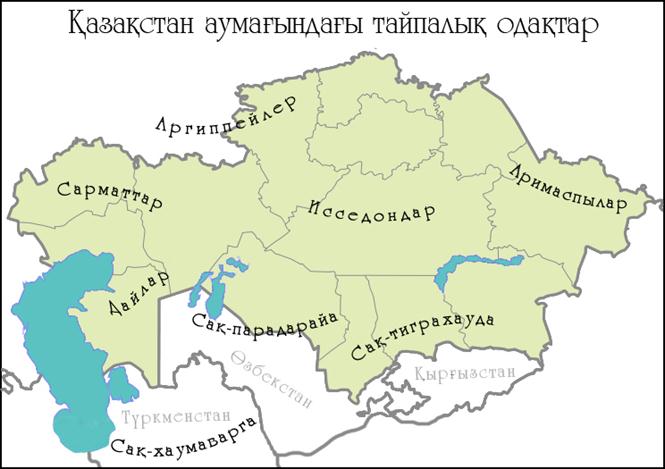 Сақ сармат тайпалары
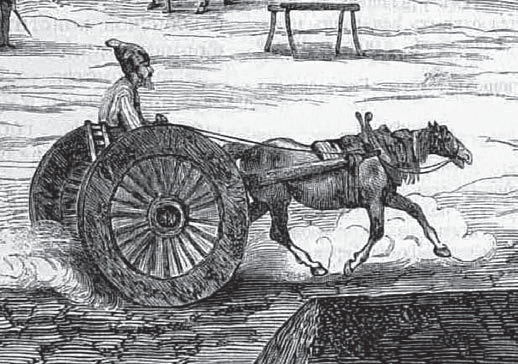 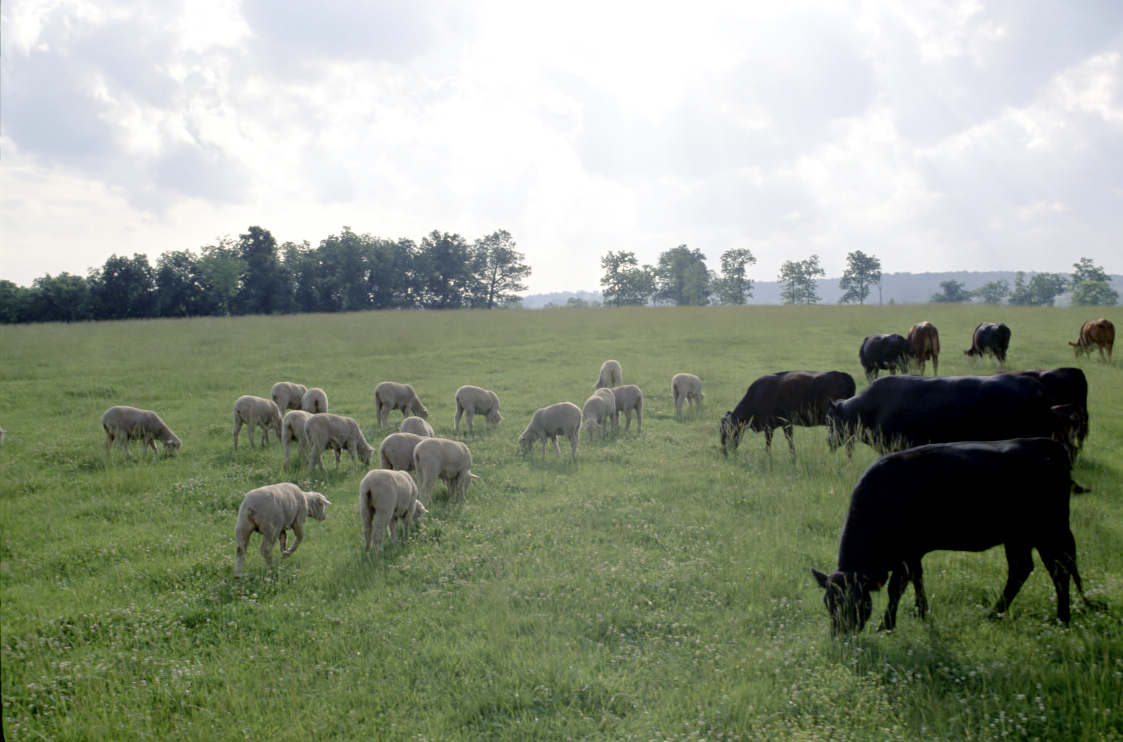 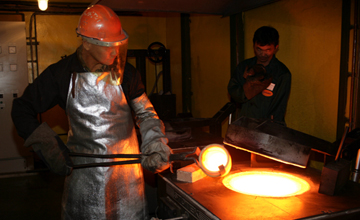 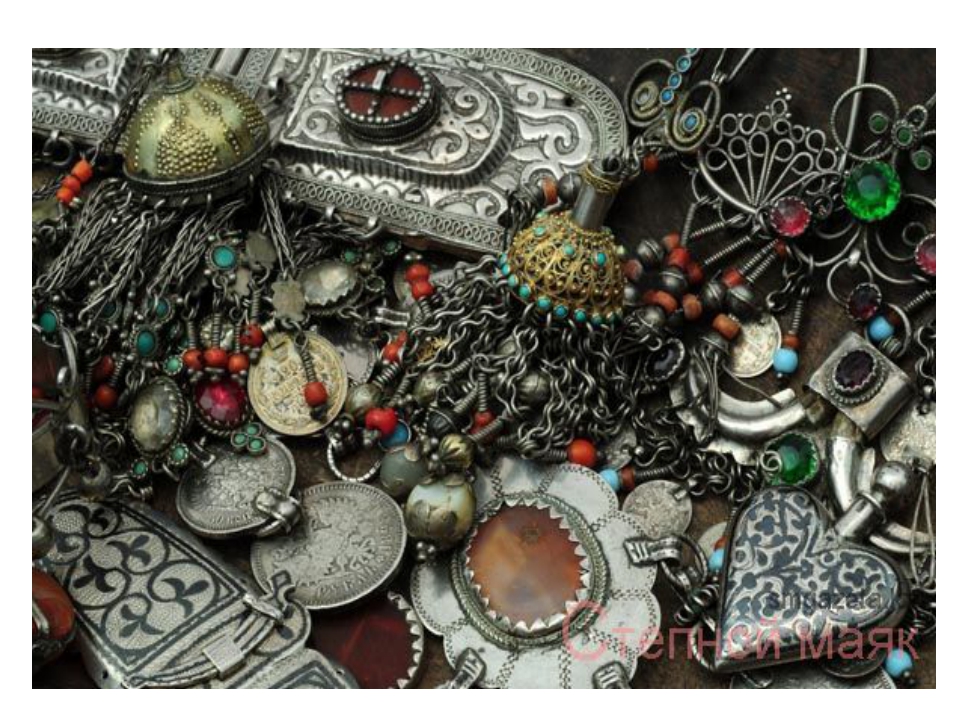 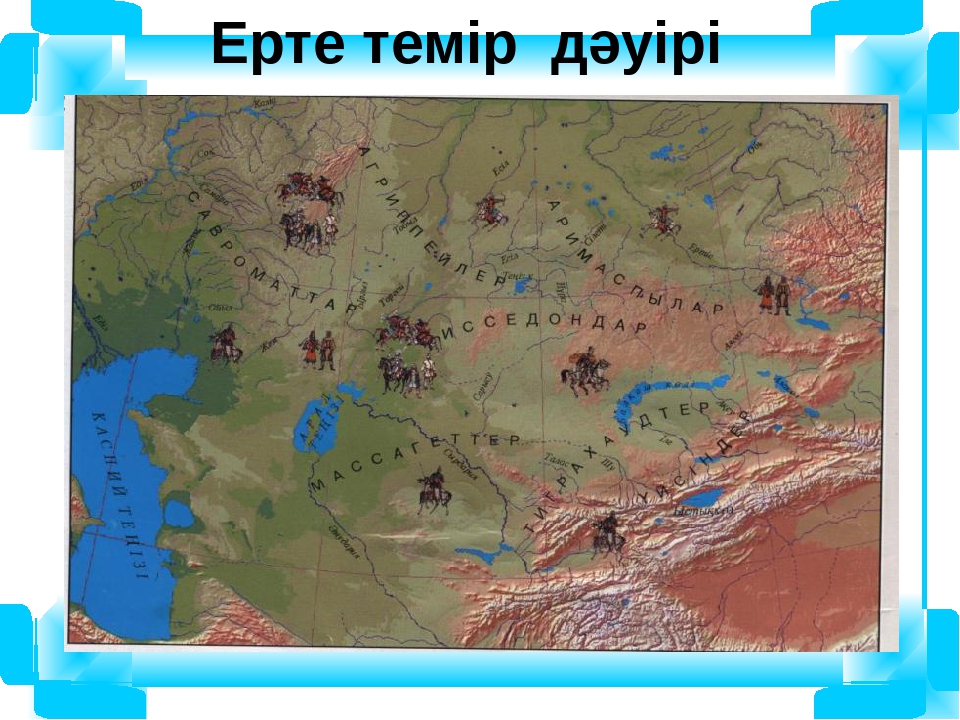 Тайпалардың шаруашылығы
Тарихы
Бастаулары осы металды қолданумен сәйкес келетін адамзат тарихының маңызды кезеңі осылай аталды. Қазақстандағы ерте темір дәуірінің басы б.з.д. VIII - VII ғасырларына жатады.
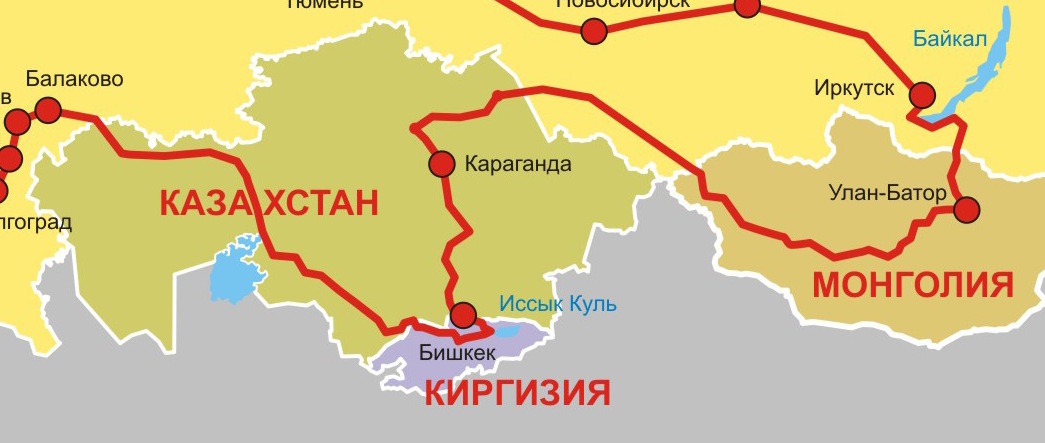 Шаруашылығы
Бұл дәуірде шығыстағы Монғолиядан батыстағы Дунайға дейінгі далаларды мекендейтін бақташы, бақташы-егінші тайпалардың жайылымдар мен су көздерін пайдалануды маусымдық шектеудің күрделі де қатаң жүйесіне негізделген малшылық шаруашылықтың жылжымалы түрлеріне көшуіне тура келді.
Қоғам
Ерте темір дәуірі басталысымен, Евразия далаларында ірі тайпалық бірлестіктер қалыптаса бастайды.
Ерте темір дәуіріндегі тайпалар
сақ
ғұн
үйсін
сармат
қаңлы
Егін шаруашылығы
Ерте темір дәуіріндегі тайпаларының шаруашылық
Мал шаруашылығы
Зергерлік өндіріс
Ежелгі металлургия